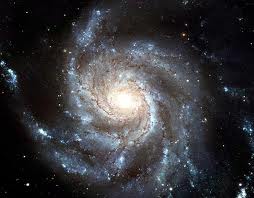 Автор: учитель математики ГБОУ СОШ № 425 имени академика П.Л.Капицы  Сотова Лариса Петровна
Парад планет
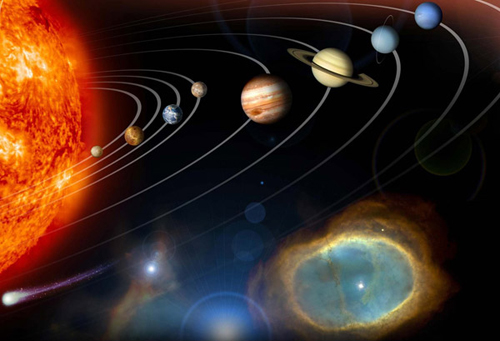 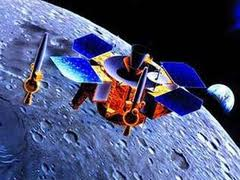 Космическое путешествие
«Обыкновенные дроби»
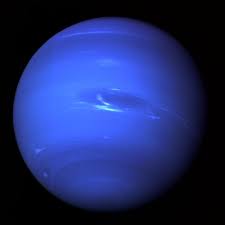 Нептун
1, 4, 8, 11, 15, 17
3¼; ¾; 1⅝; ⅛
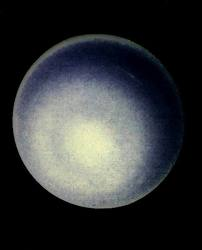 Уран
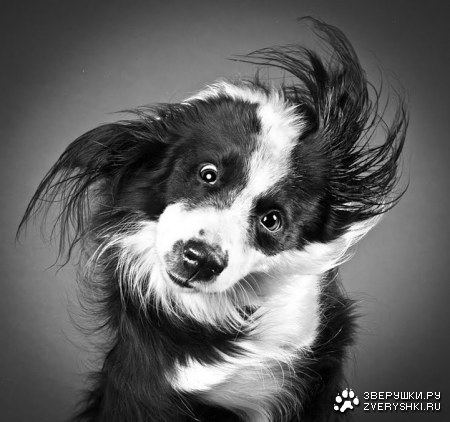 На планетную базу планеты Уран доставили 22 собаки. Из 5/11 всех собак составили вокруг планеты экспедицию. Сколько собак осталось на станции?
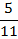 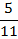 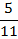 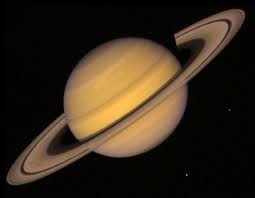 Сатурн
Работа в парах
 «Сравнение    дробей»
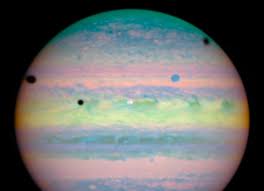 Юпитер
Программа    маршрута:№ 1159 (устно)если   а=1 ряд               2 ряд             3 ряд6/17    15/17   9/17
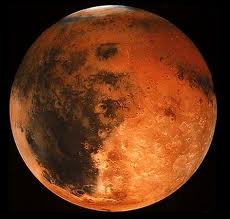 Марс
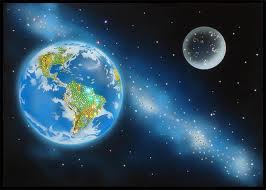 Земля
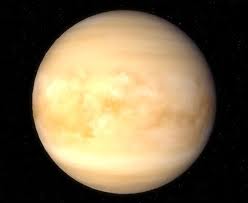 Венера
В первый день космонавт съел 1⅝ кг питания. Увеличив нагрузку на мышцы, во второй день он съел на ⅜ кг больше, чем в 1 день, а в третий день после занятий на тренажёрах он съел на ⅛ кг меньше, чем в 2 день. Сколько кг питания он съел за 3 дня?
Питание в космосе: (задача)
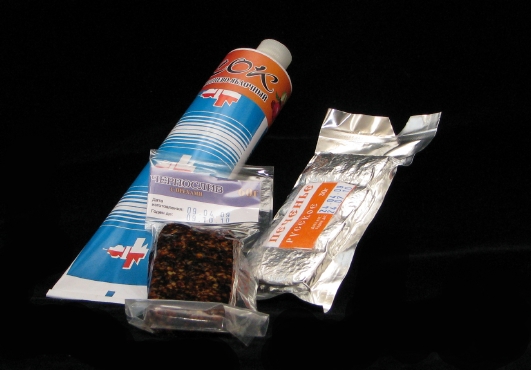 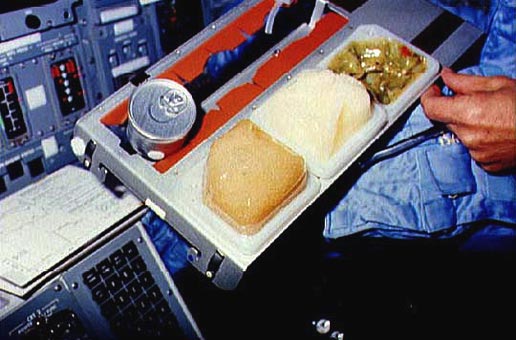 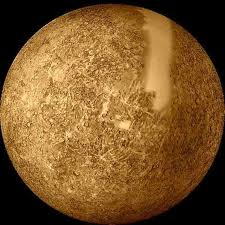 Меркурий
Что вы знаете из истории по теме «Дроби»?
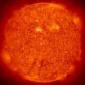 Солнце
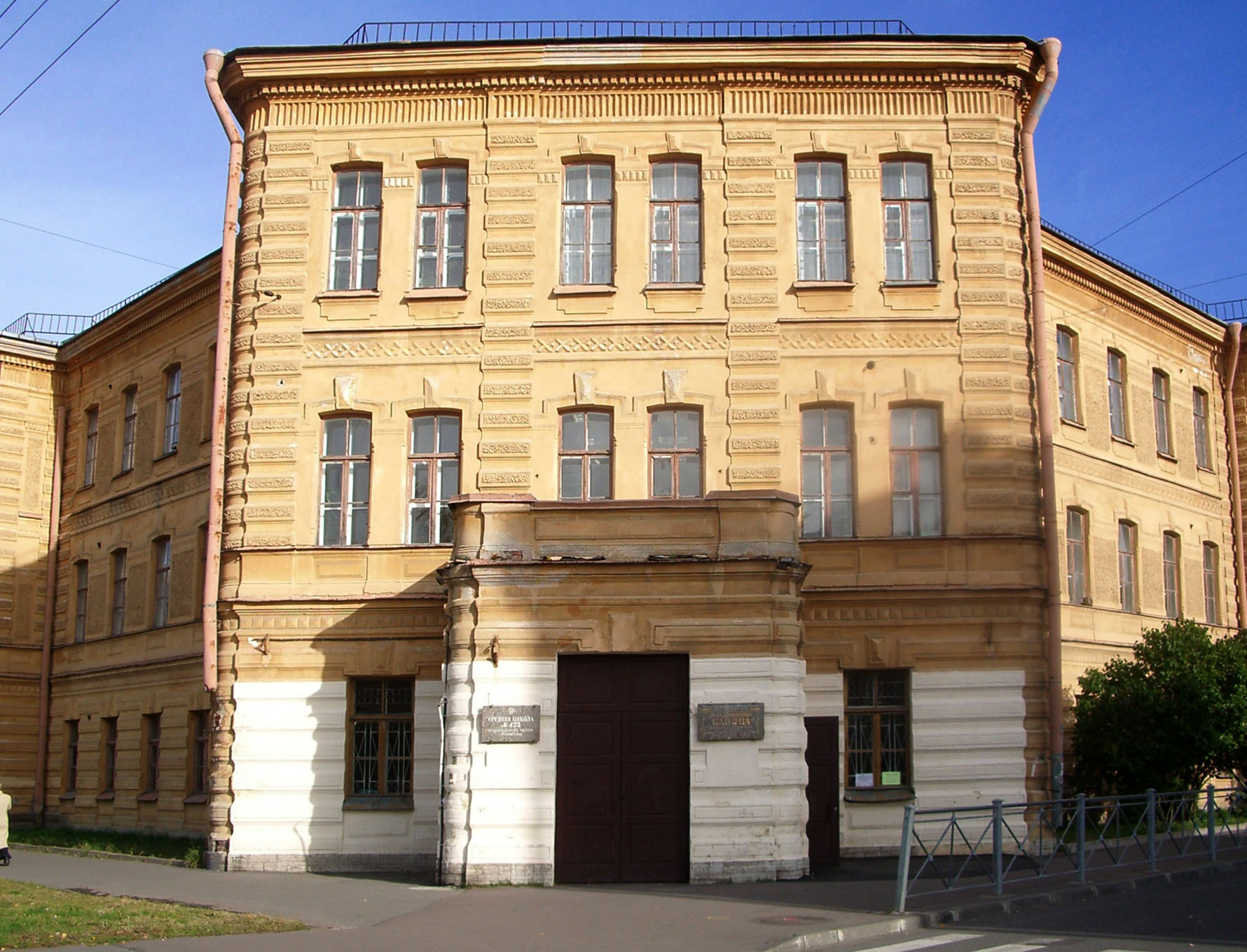 21 декабря 2012 года 
Парад планет во Вселенной